Herzlich willkommen im Deutschkurs an der Fachhochschule für Hotelmanagement
dr Andrea Žerajić
andrea.zerajic@vhs.edu.rs
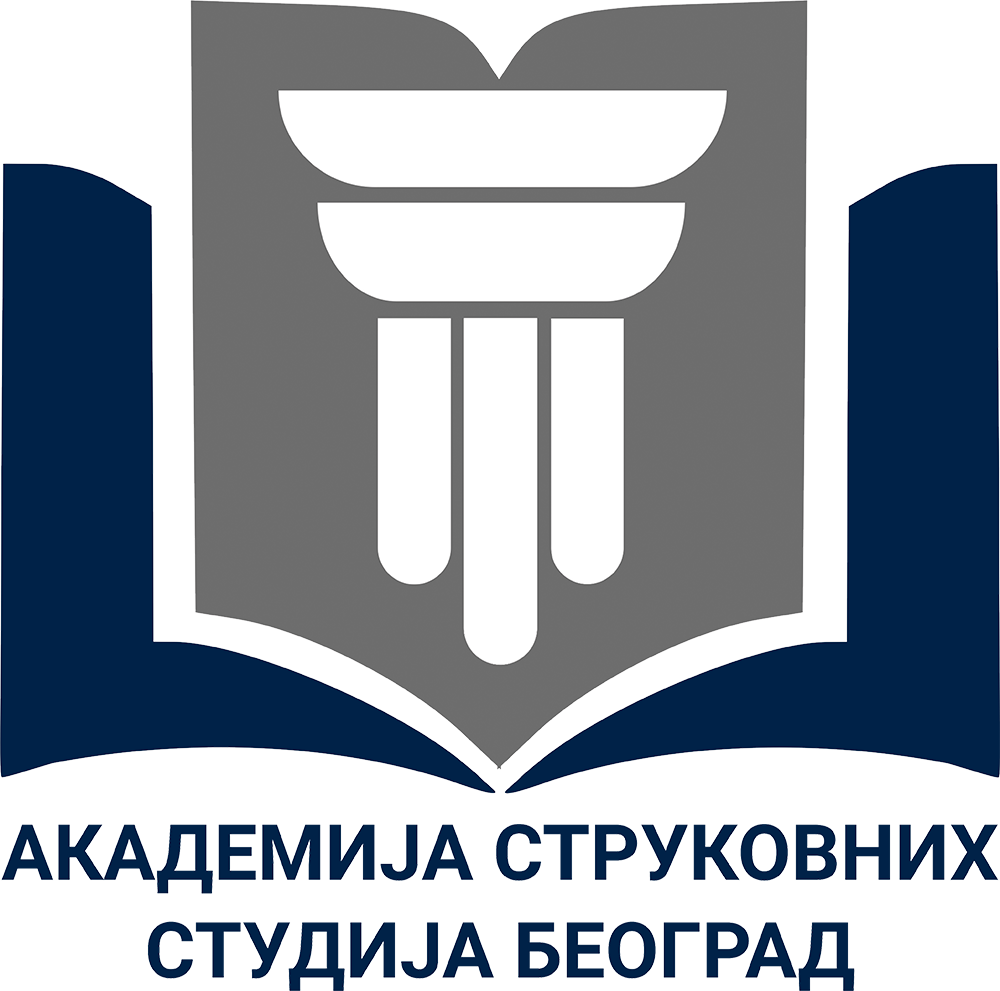 www.assb.edu.rs
Predispitne obaveze:
Predavanja – 5 bodova
Vežbe – 5 bodova
Kolokvijum I – 30 (min. 12 bodova)
Kolokvijum II – 30 (min. 12 bodova)

Usmeni ispit – 30

Minimum za uslov, tj. za izlazak na usmeni ispit je 30 bodova.
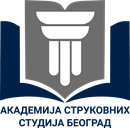 10/27/2021
PRESENTATION TITLE
2
Termini kolokvijuma
Prvi kolokvijum – 17.11. u 16 i 16.30 dve grupe
Drugi kolokvijum – 22.12. u 16 i 16.30 dve grupe
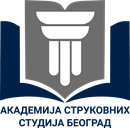 10/27/2021
PRESENTATION TITLE
3
Doppelkonsonanten
Obavezno prisustvo na 80 % predavanja

Ko može da izostaje sa predavanja?
Isključivo zaposleni studenti uz potvrdu od poslodavca

Poslednjeg časa u semestru student je u obavezi da na čas dođe sa indeksom kako bi dobio potpis za prisustvo na časovima i upisane bodove sa kolokvijuma
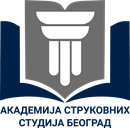 10/27/2021
PRESENTATION TITLE
4
Termini konsultacija
Utorak 9-10.30
Sreda 16-17.30
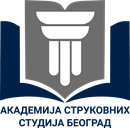 10/27/2021
PRESENTATION TITLE
5
Nastavni materijali
Obavezna literatura: Nemački jezik 1,  Anđelka Stevanović (u skriptarnici Škole)
Dodatna literatura: Gramatika nemačkog jezika, Andrea Žerajić
Dodatni materijali iz prezentacija
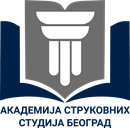 10/27/2021
PRESENTATION TITLE
6
Aussprache verschiedener Laute
am Ende eines Wortes
ig  r   s   dt  en 
ih        a        s          t        nasales E

z.B. zwanzig, Wetter, Glas, Stadt, singen
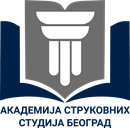 10/27/2021
PRESENTATION TITLE
7
Aussprache von  ph (f)Physik, Alphabet, Prophet




Aussprache von  qu (kv)bequem, Quelle, quetschen
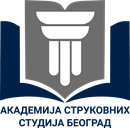 10/27/2021
PRESENTATION TITLE
8
S - Laute
s am Anfang (z)  - Sommer, Sonne, sieben
ss – kurzer Vokal (s)  -  essen, Messe, Gasse
sp am Anfang (šp) – Sport, spielen, Speise
st am Anfang  (št) – Stand, stehen, Steppe
sch (š) – Schule, Schuh, schreiben
tsch (č) – Deutsch, Tschechien, Kutsche

z (ts) – Zoo, Zebra, Zimmer
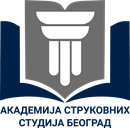 10/27/2021
PRESENTATION TITLE
9
Aussprache von
Vv       Ww
  f                    v

Vogel, viel, Vater     !!!  aber:  Violine, Viktoria, Video

Wasser, Wohnort, wie
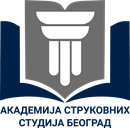 10/27/2021
PRESENTATION TITLE
10
Aussprache von
Xx       Yy
  ks                 ü

Alexander,  Komplex,  Export  

Gymnasium, Psychologie, Xylophon
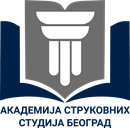 10/27/2021
PRESENTATION TITLE
11
Herzlich willkommen  1
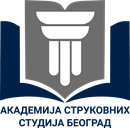 10/27/2021
PRESENTATION TITLE
12
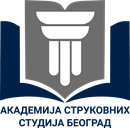 10/27/2021
PRESENTATION TITLE
13
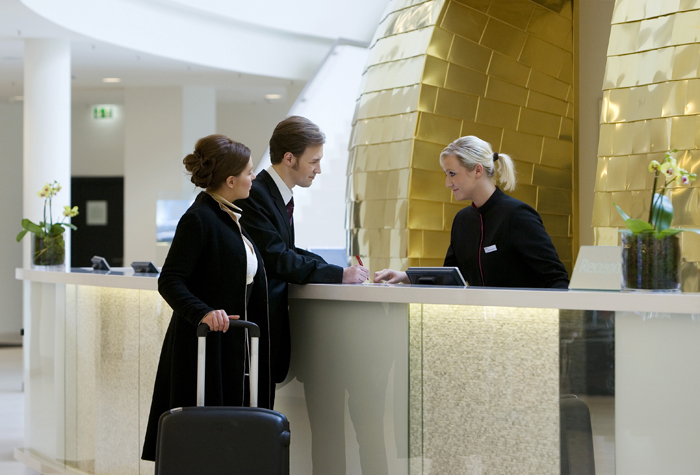 Guten Tag. Sie wünschen?
Guten Tag!
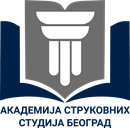 10/27/2021
PRESENTATION TITLE
15
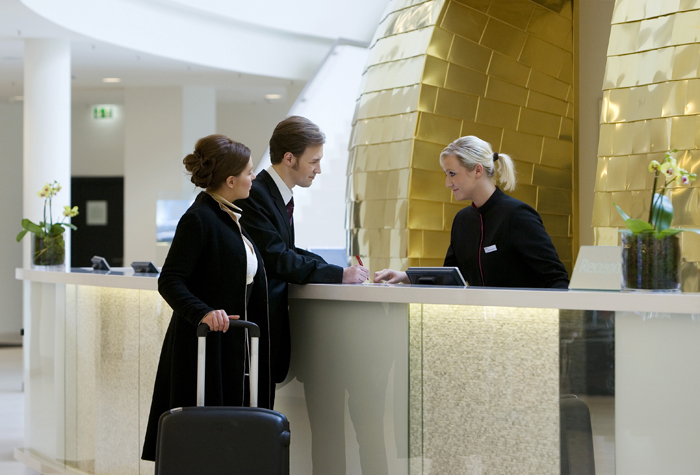 Ja.  Guten Tag, Herr Hübner. Ich bin Frau Reisch.  Herzlich willkommen im Hotel Oase.
Mein Name ist Hübner. Sind Sie Frau Reisch?
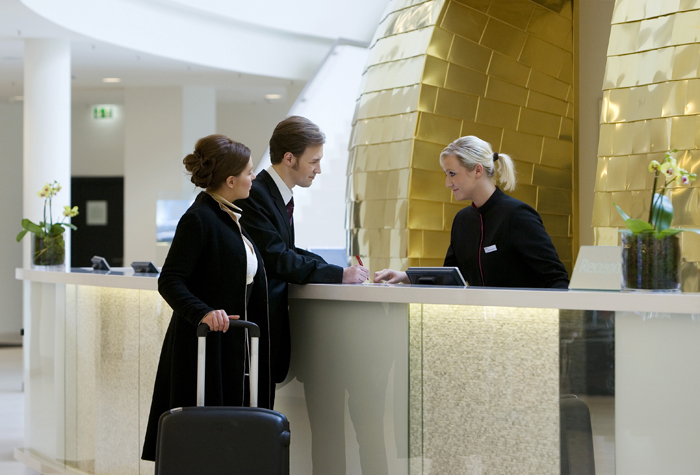 Danke. Das ist Frau Hübner.
Guten Tag, Frau Hübner. Wie geht es Ihnen?
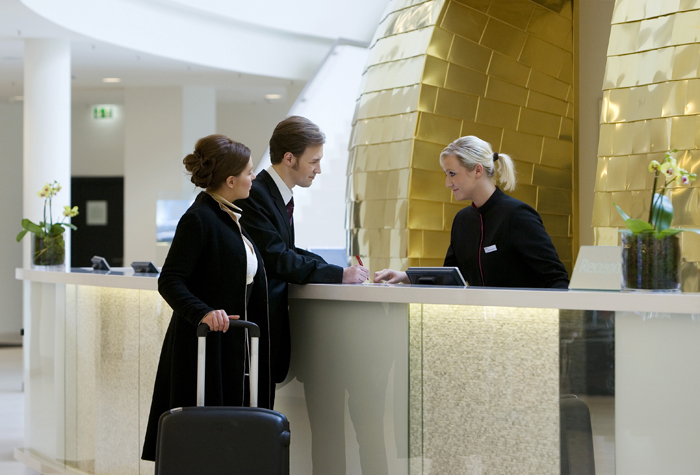 Sehr gut, danke.
Herzlich willkommen!
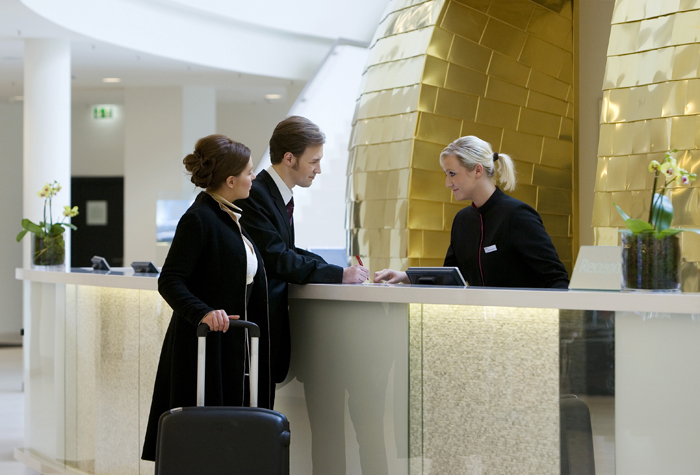 Danke sehr.
Herzlich willkommen  2
10/27/2021
PRESENTATION TITLE
20
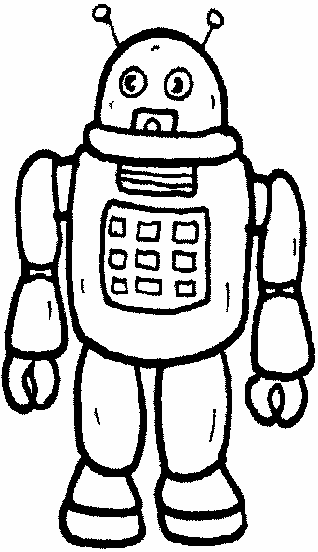 Hallo! Wie heißt du?
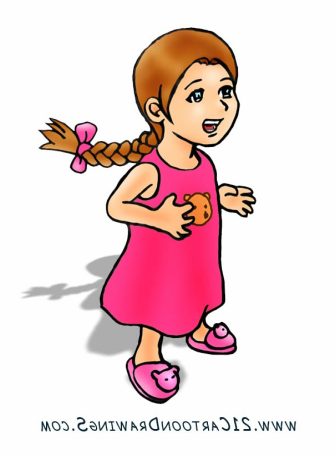 Ich heiße Lea.
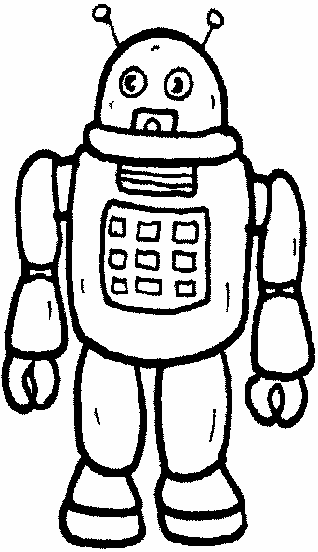 Lea?
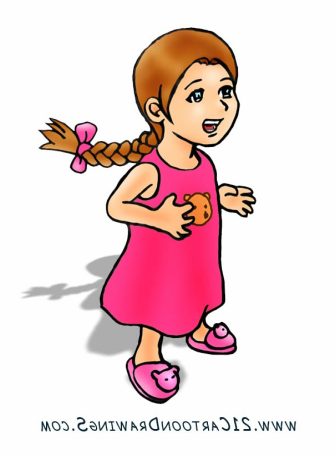 Ja, Lea. Und wie heißt du?
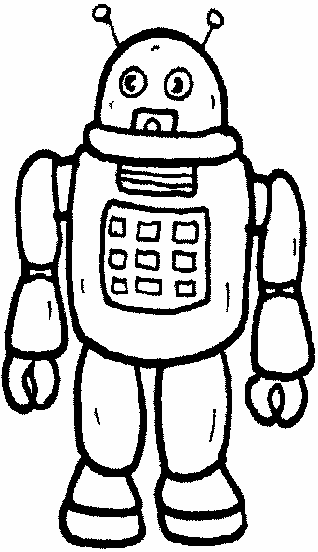 Ich bin Leo.
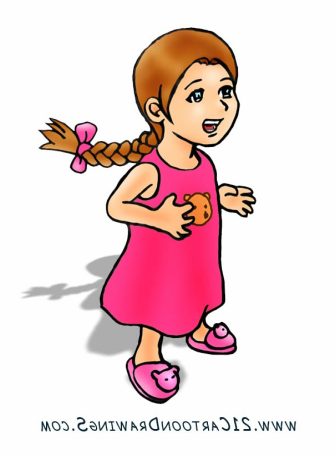 Leo?
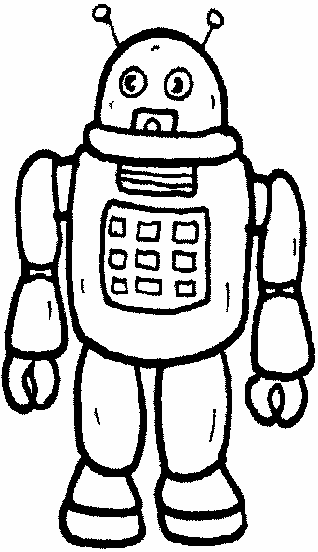 Ja. Wie geht es dir Lea?
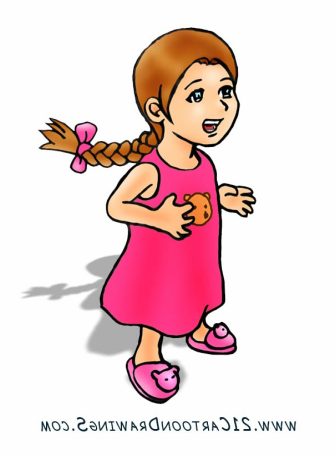 Super. Und dir?
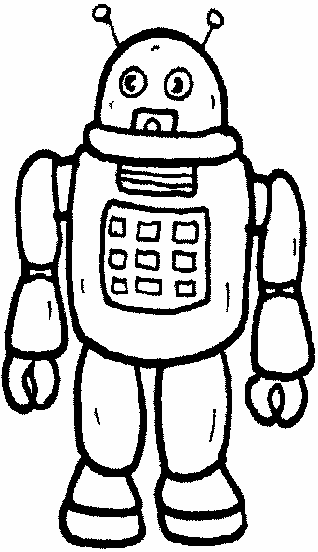 Sehr gut. Herzlich willkommen im Hotel
  Oase, Lea.
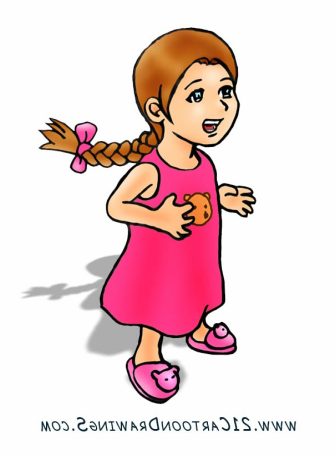 Danke, Leo. Tschüss!
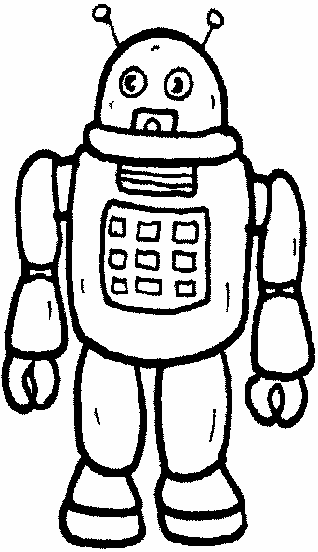 Tschüss!
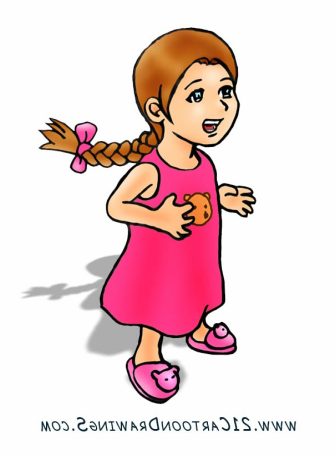 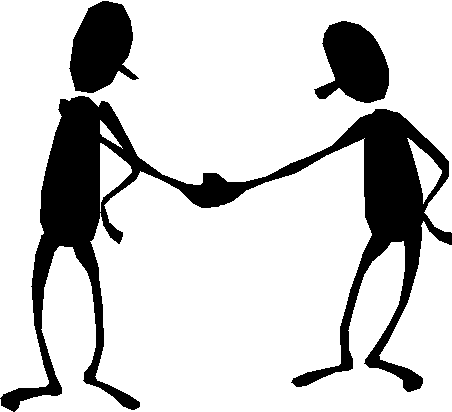 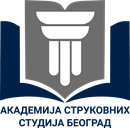 10/27/2021
PRESENTATION TITLE
27
07:15
Guten Morgen!
Guten Morgen!
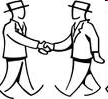 16:05
Guten Tag!
Guten Tag!
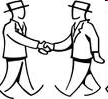 20:10
Guten Abend!
Guten Abend!
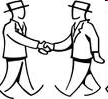 Grüß Gott!
Grüß Gott!
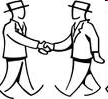 Auf Wiedersehen!
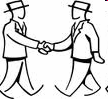 Auf Wiedersehen!
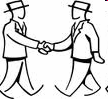 Servus!
Hallo!
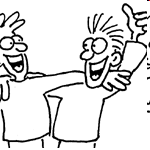 Hallo!
Hallo!
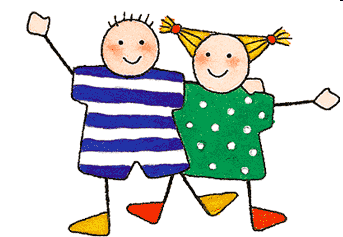 Tschüss!
Tschüss!
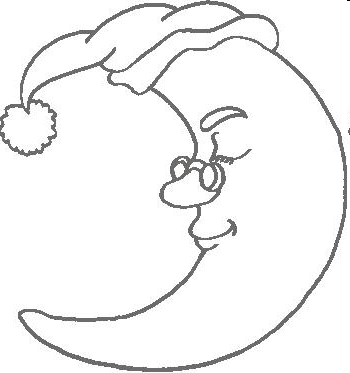 Gute Nacht!
10/27/2021
37
ERSTE KONTAKTE


Wie heißen Sie?
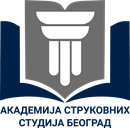 10/27/2021
PRESENTATION TITLE
38
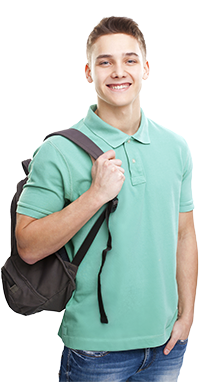 Guten Tag! 
Mein Name ist Markus Schmidt.
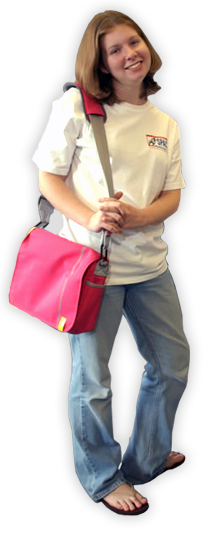 Ich heiße Irene Roth.
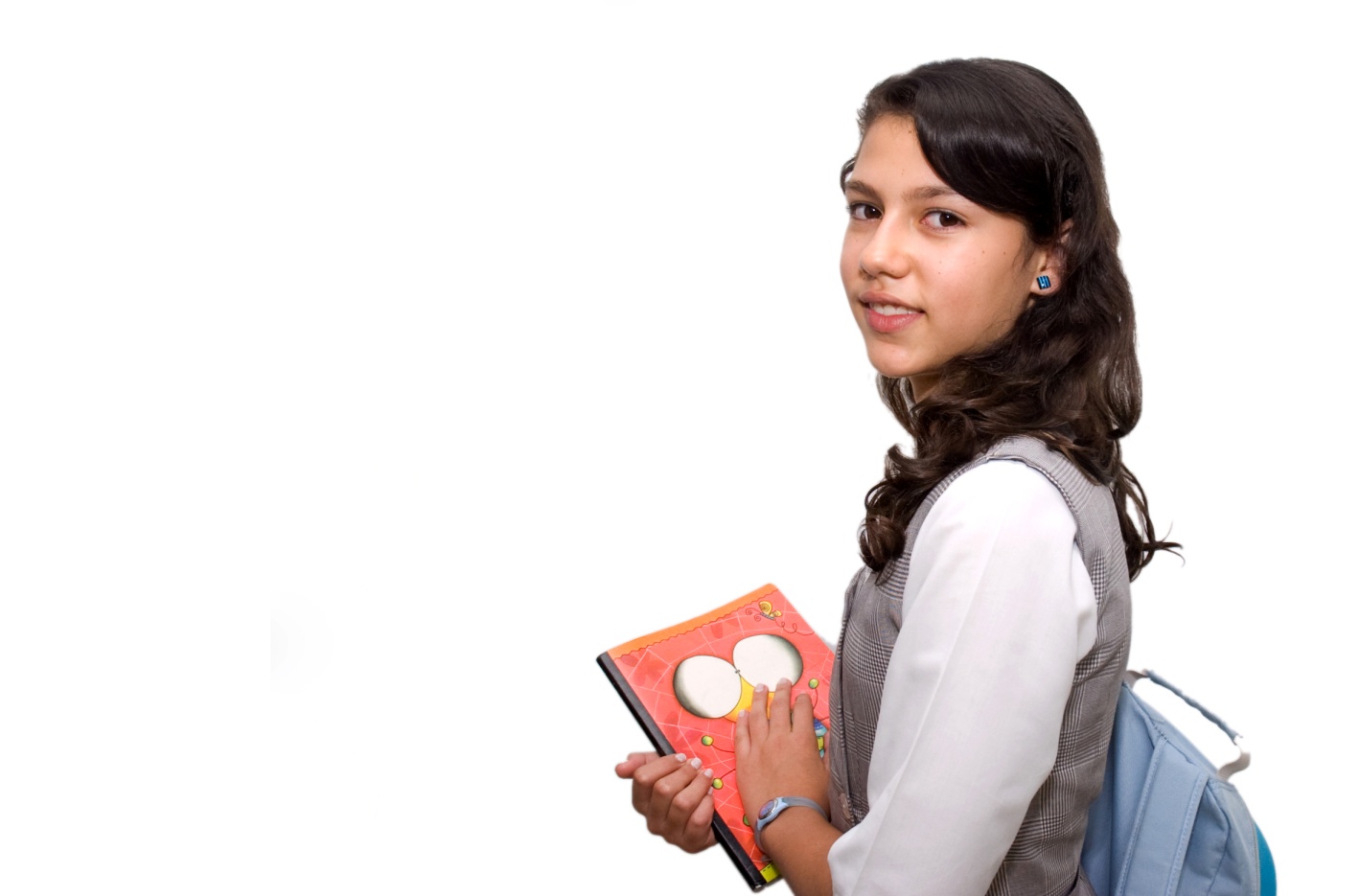 Ich bin Olga Böll.
Und wie heißen Sie?
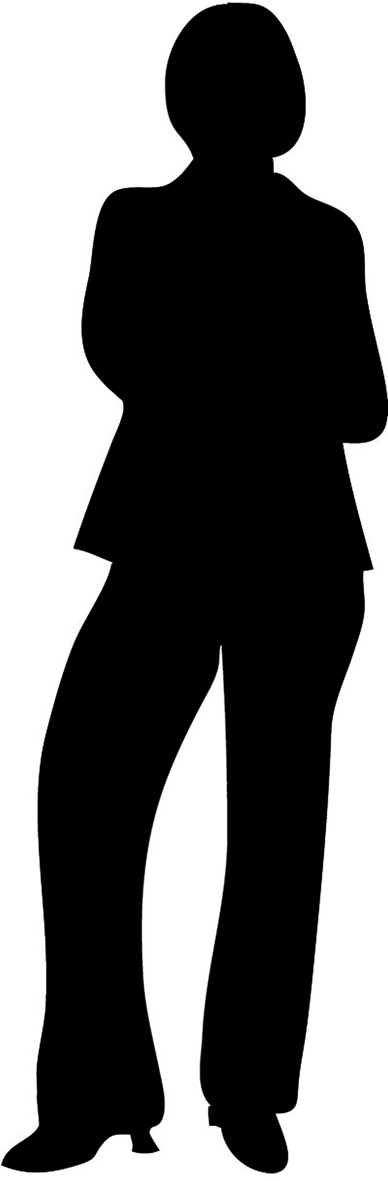 Ich heiße ...
Und wie ist Ihr Name?
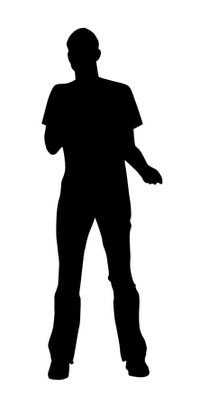 Mein Name ist ...
Wer sind Sie?
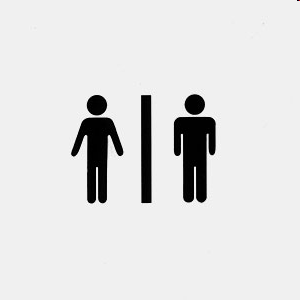 Ich bin ...
Wie heißen Sie?

Wie ist Ihr Name?

Wer sind Sie?
Ich heiße ...

Mein Name ist ...

Ich bin ...
ERSTE KONTAKTE
2.Wie heißt du?
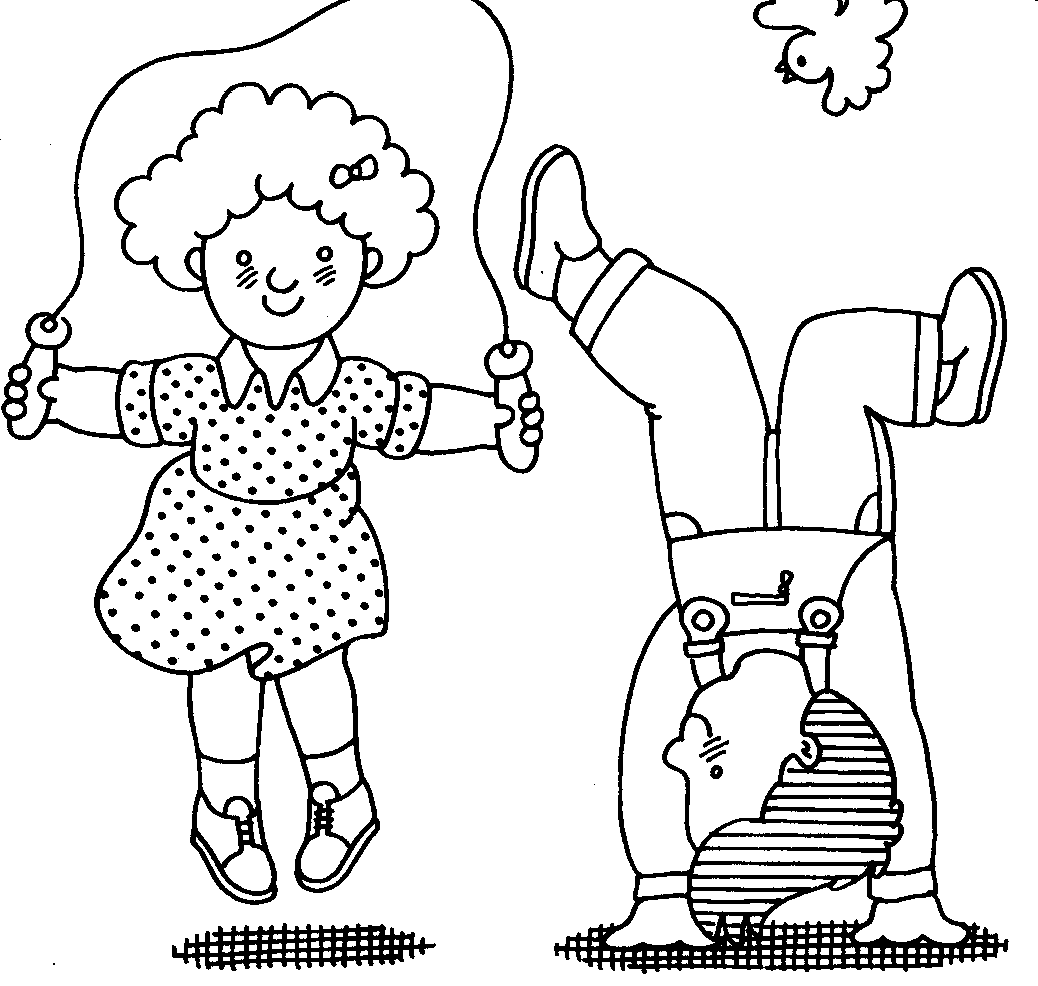 Ich bin Lea.
Ich heiße Lea.
Wie heißt du?
Ich heiße Leo. Und du?
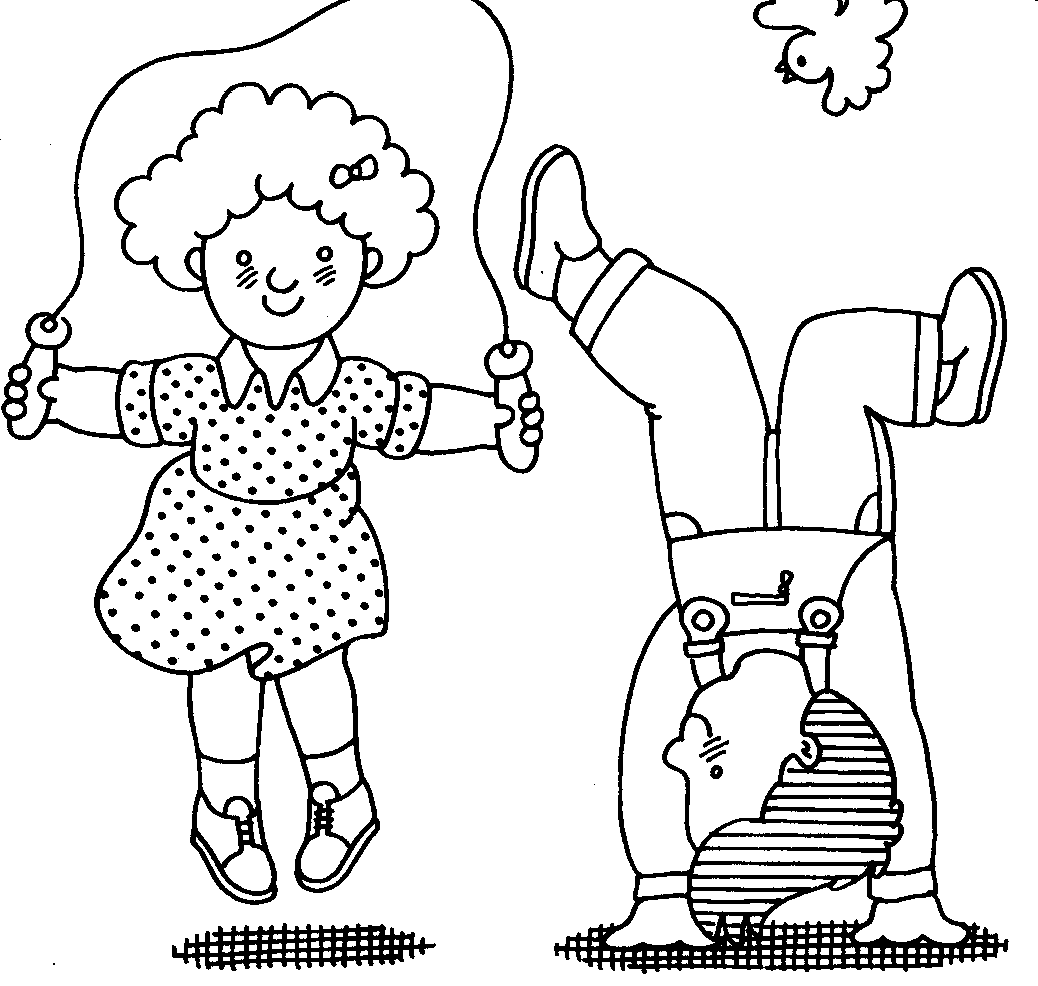 Wie bitte? Wie ist dein Name?
Und wie heißt du?
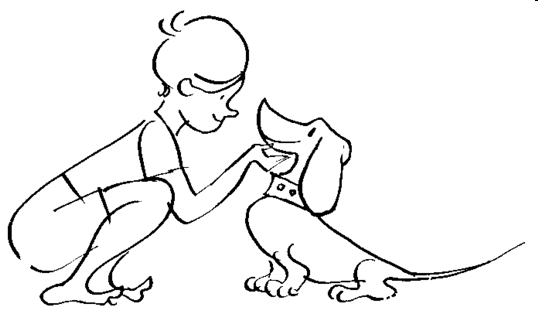 Wie heißen Sie?

Wie heißt du?


Wie ist Ihr Name?

Wie ist dein Name?
Ich heiße ...




 Mein Name ist ...
ich bin / heiße

du bist / heißt

Sie sind / Sie heißen
ich

du

Sie
mein

dein

Ihr
Wie heißen Sie?
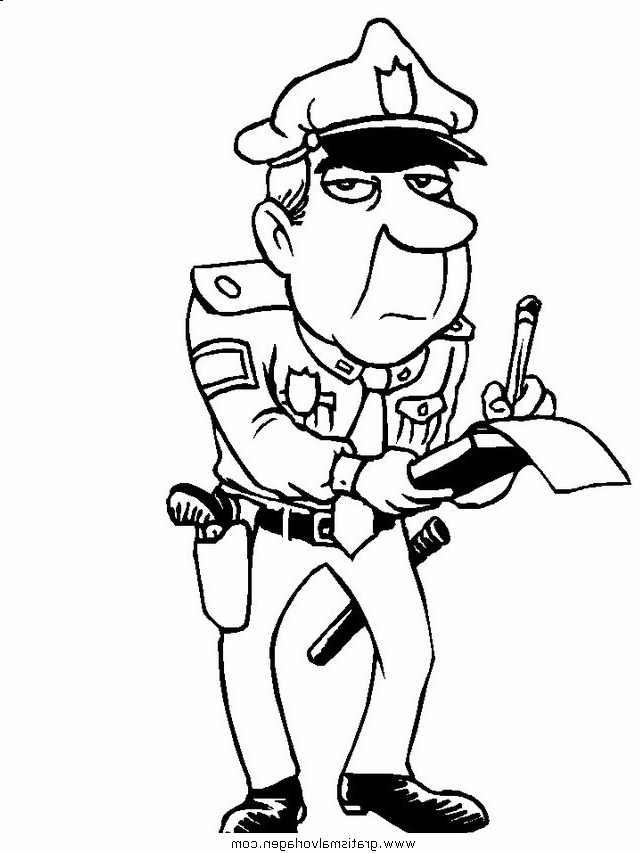 Brenken.
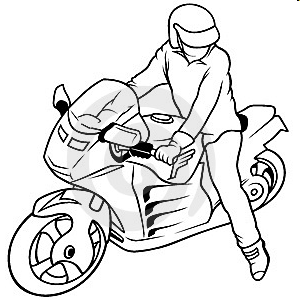 Wie ist Ihr Vorname?
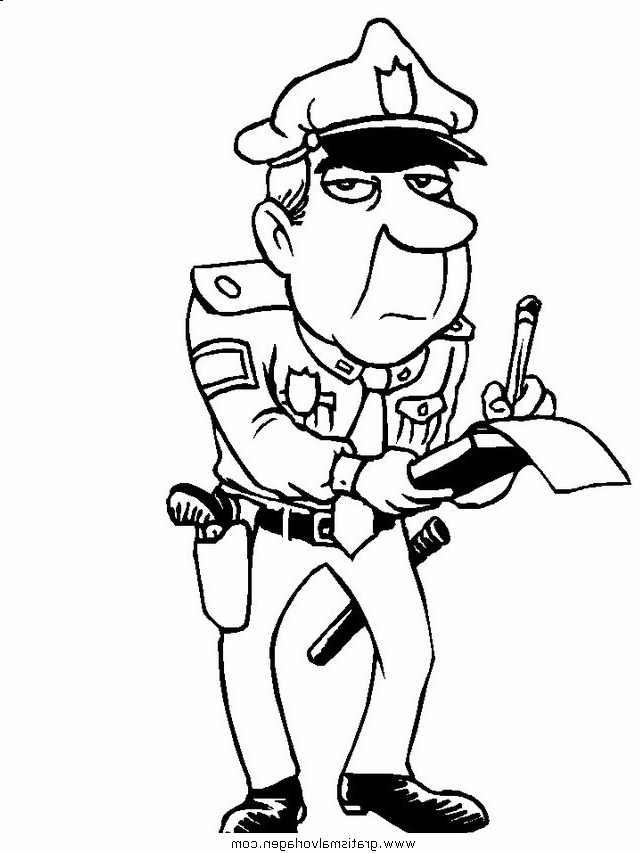 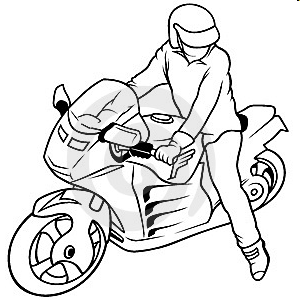 Horst.
Wie bitte?
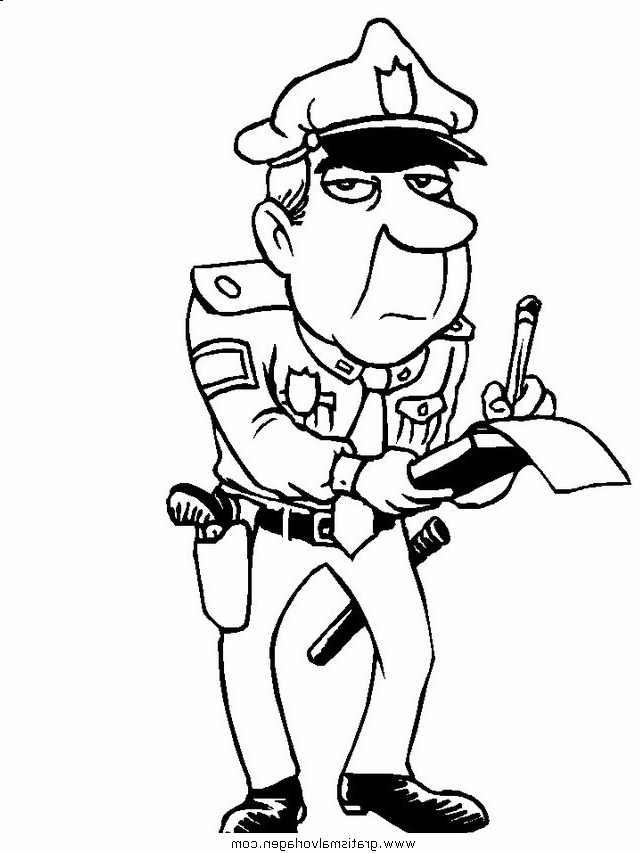 Horst.
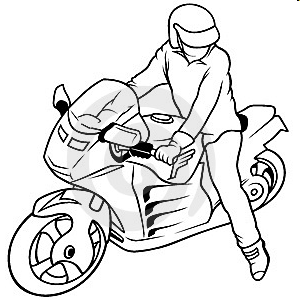 Danke sehr.
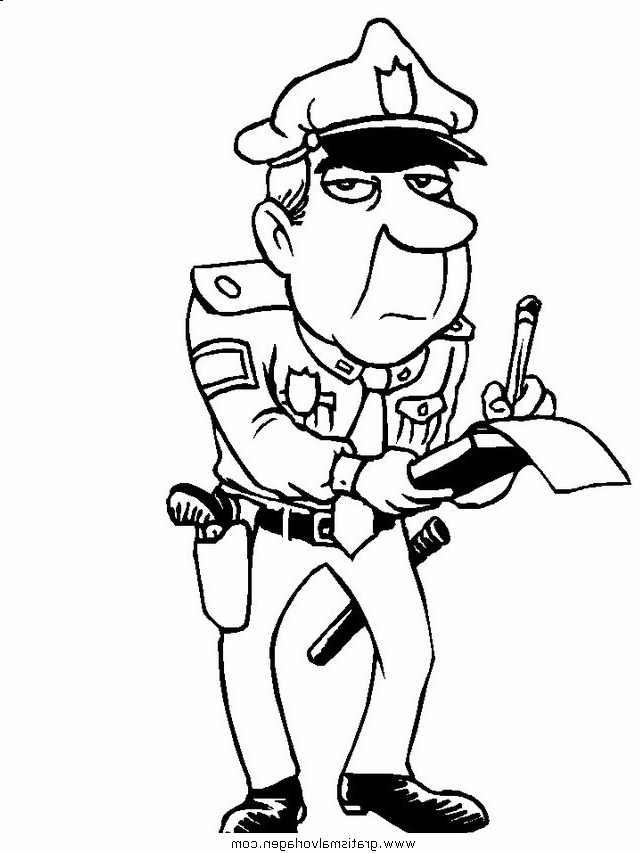 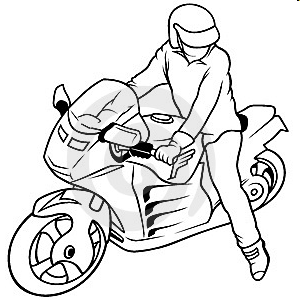 Auf Wiedersehen..
Wie geht es Ihnen?Wie geht es dir?
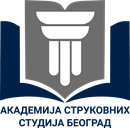 10/27/2021
PRESENTATION TITLE
54
Wie geht es Ihnen?



  Wie geht es dir?
Danke, es geht mir gut.
7.30
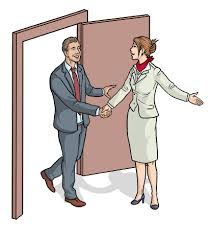 Guten Morgen, Herr Schmidt. Wie geht es Ihnen?
Danke, gut.
Herzlich willkommen.
Danke.
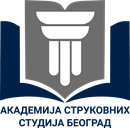 10/27/2021
PRESENTATION TITLE
56
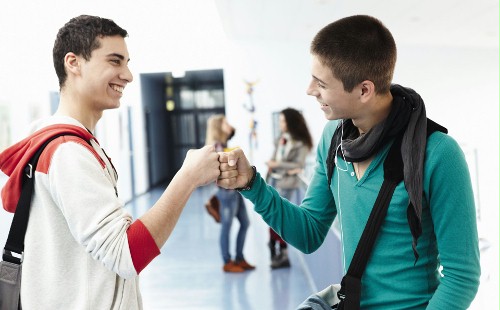 Hallo, Markus. Wie geht es dir?
Gut. Wie geht es dir?
Auch gut, danke. Tschüss!
Servus!
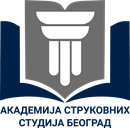 10/27/2021
PRESENTATION TITLE
57
12:21
Guten Tag, Frau Böll! Wie geht es Ihnen?
Gut, danke. Und Ihnen?
Auch gut. Auf Wiedersehen!
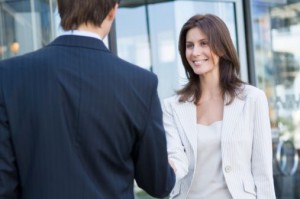 10/27/2021
PRESENTATION TITLE
58
Tag, Martina! Wie geht's?
Super. Und dir?
Es geht. Tschüss!
Tschüss!
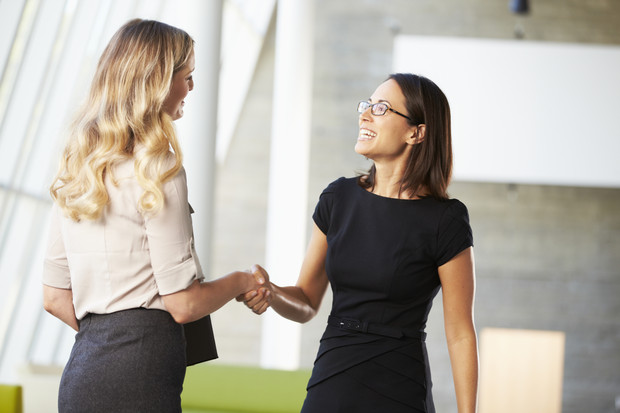 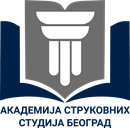 10/27/2021
PRESENTATION TITLE
59
19:17
Frau Braun, Herr Braun, guten Abend! Herzlich willkommen! Wie geht es Ihnen?
 Danke, sehr gut. Und Ihnen?
Gut, danke.
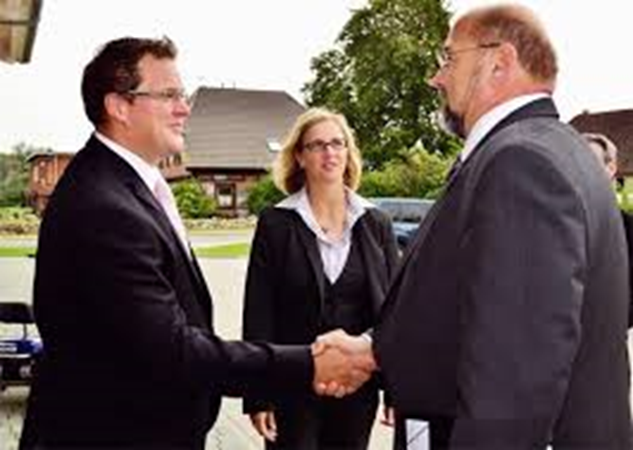 10/27/2021
PRESENTATION TITLE
60
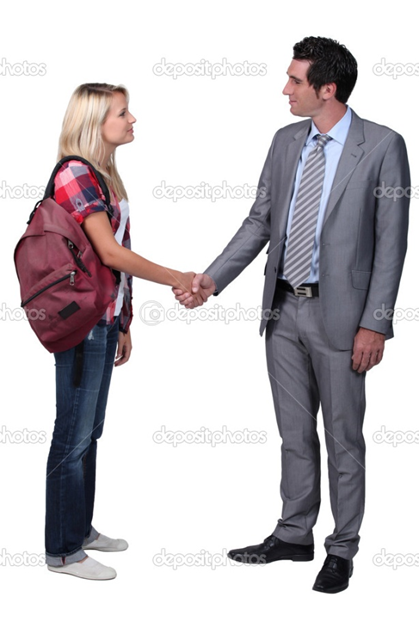 Grüß Gott, Herr Popović.
Grüß Gott, Irene! Wie geht es dir?
Sehr gut, danke. Und Ihnen?
Es geht ...
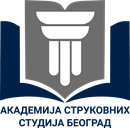 10/27/2021
PRESENTATION TITLE
61
Wie geht´s?  Danke,
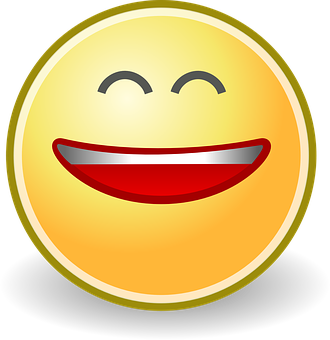 prima
sehr gut
gut
es geht
nicht so gut
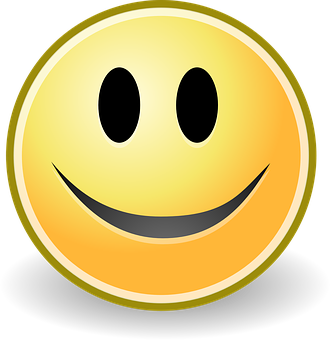 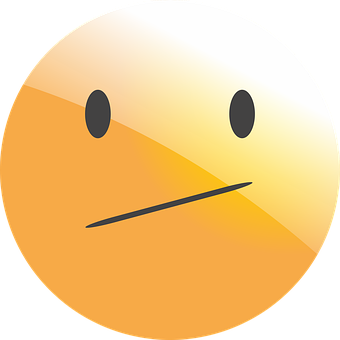 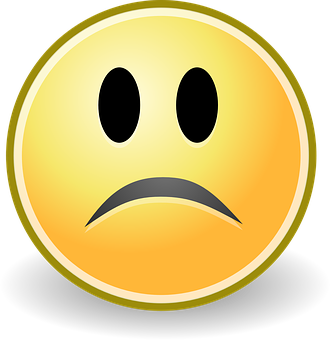 Personalpronomen
Singular                     Plural
ich                                   1. wir
du                                    2. ihr
er                                     3.  sie /  Sie offiziellsiees
10/27/2021
PRESENTATION TITLE
63
SEIN  Präsens
Singular                     Plural
ich   bin                          1. wir  sind
du   bist                          2. ihr  seid
er                                     3.  sie /  Sie  sindsie    istes
10/27/2021
PRESENTATION TITLE
64
10/27/2021
PRESENTATION TITLE
65
Präsens  kommen
Singular                                 Plural

ich komme                         wir kommen
du kommst                         ihr kommt
er, sie, es kommt               sie/Sie kommen
Wie geht es Ihnen?Wie geht es dir?
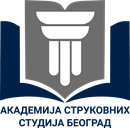 10/27/2021
PRESENTATION TITLE
67
Übungen zu Präsens
Udzbenik VHS\Power Point\Lektion 2\a1-das-prasens-regelmassige-verben.doc

Udzbenik VHS\Power Point\Lektion 2\regelmaige-verben-im-prasens.doc
10/27/2021
PRESENTATION TITLE
68
Lektion 2ANMELDUNG IM HOTEL 1. Buchstabieren Sie bitte
Ich heiße Mark Lang.
Mein Name ist Mark Lang.
Mein Vorname ist Mark.
Mein Familenname ist Lang,
Wie heißen Sie?
Wie ist Ihr Name?

Wie ist Ihr Vorname?
Wie ist Ihr Familienname?
Wie bitte?
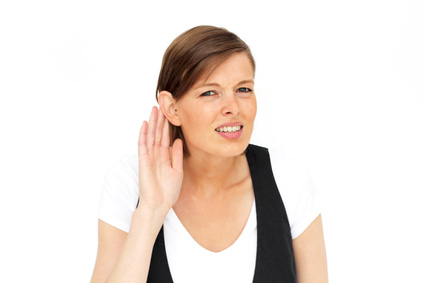 Bitte laut!
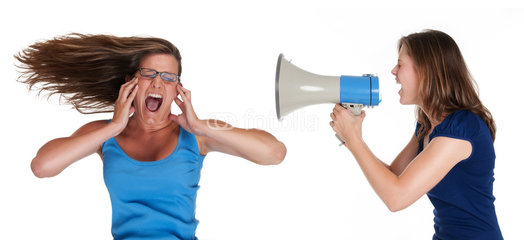 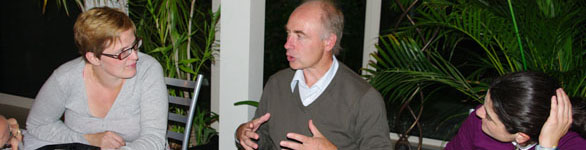 Laaangsaaam, bitte!
Wiederholen Sie!
Noch einmal, bitte!
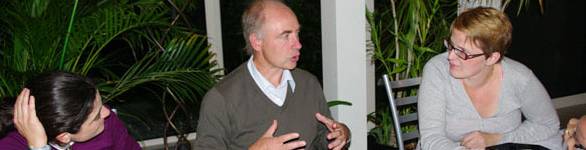 Entschuldigen Sie!

Verzeihen Sie!


Entschuldigung!

Verzeihung!
Wie schreibt man das? Mit  v oder mit w?
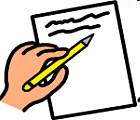 Mit w: 
wiederholen
Buchstabieren Sie bitte!

w-i-e-d-e-r-h-o-l-e-n
Unterschreiben Sie bitte!
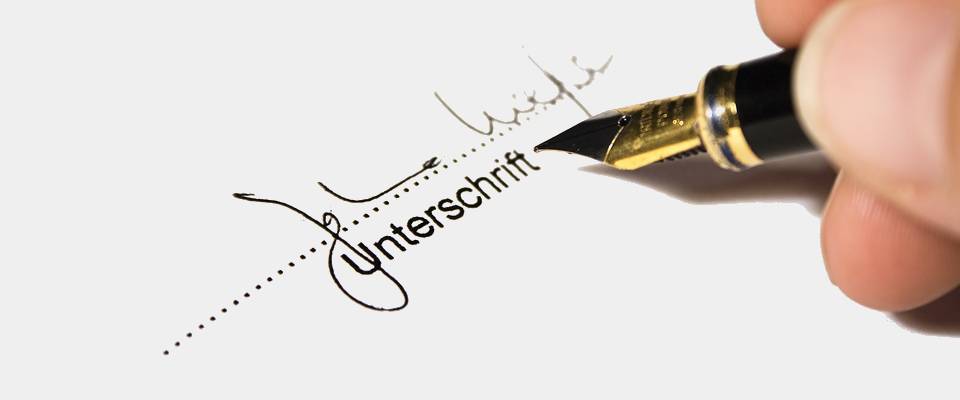 A   Ä   B   C   D   E   F   G   H    I     J   K   L   M   N 
a    ä   b    c   d    e   f     g    h   i    j   k    l    m   n
O   Ö   P   Q   R   S   T   U   Ü   V   W   X   Y   Z
 o    ö   p    q    r    s    t    u   ü    v    w   x    y   z
ß
A 	Anton
Ä 	Ärger
B 	Berta
C 	Cäsar
CH Charlotte
D 	Dora
E 	Emil
F 	Friedrich
G 	Gustav
H 	Heinrich
I 	Ida
J 	Julius
K 	Kaufmann 
L 	Ludwig
M 	Martha
N 	Nordpol
O 	Otto
Ö 	Ökonom
P 	Paula
Q 	Quelle
R 	Richard
S 	Samuel (alt:Siegfried)
SCH Schule
T 	Theodor
U Ulrich
Ü Übermut
V Viktor
W Wilhelm
X 	Xantippe
Y 	Ypsilon
Z 	Zacharias (alt:Zeppelin
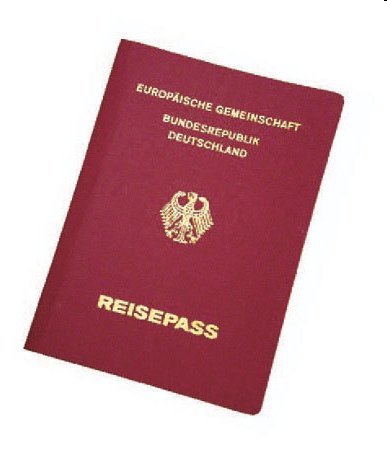 Ihren Pass bitte.
Hier ist mein Pass. Bitte.
Und meinen Schlüssel bitte?
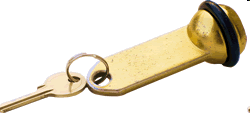 Hier ist Ihr Schlüssel. Bitte schön.
Dialog 1
Wie heißen Sie?
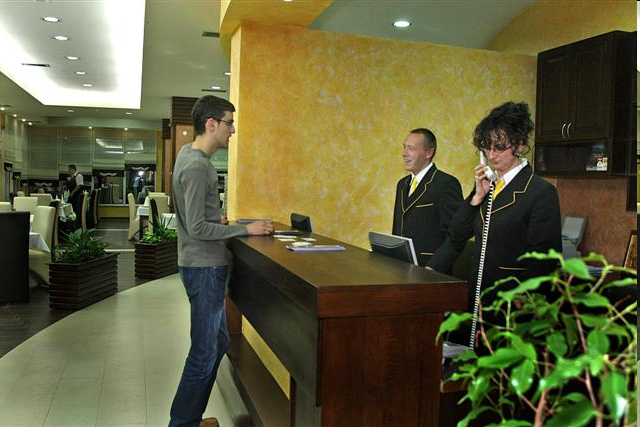 Thomas Grauwinckel
Wie bitte? 
Wie ist Ihr Vorname?
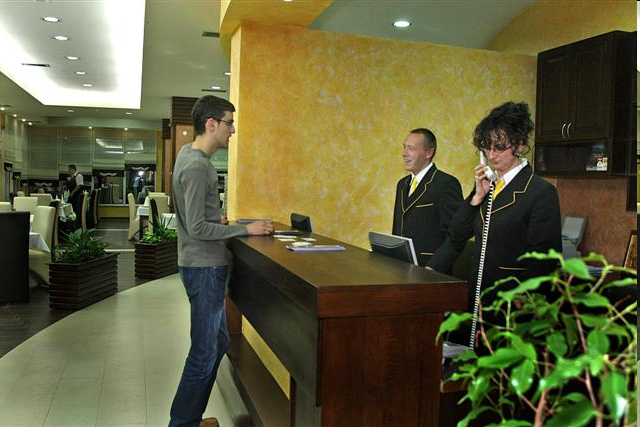 Thomas mit th
Und wie ist Ihr Familienname?
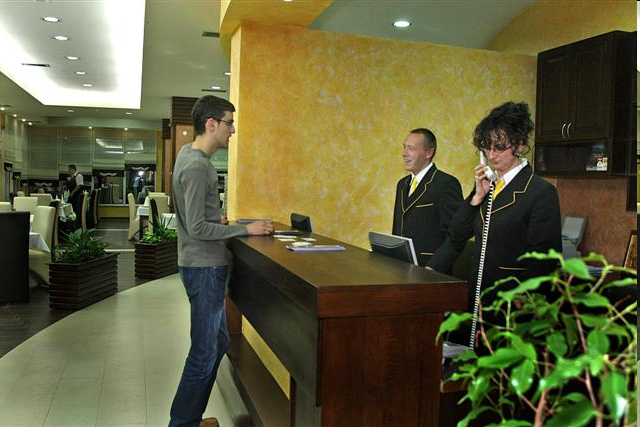 Grauwinckel.
Langsam bitte! Krau ... ?
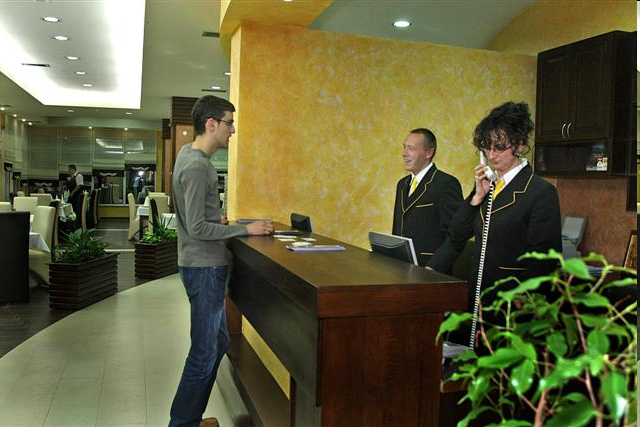 Nein. G wie Gustav. Grauwinckel.
Verzeihung, wie schreibt man das?
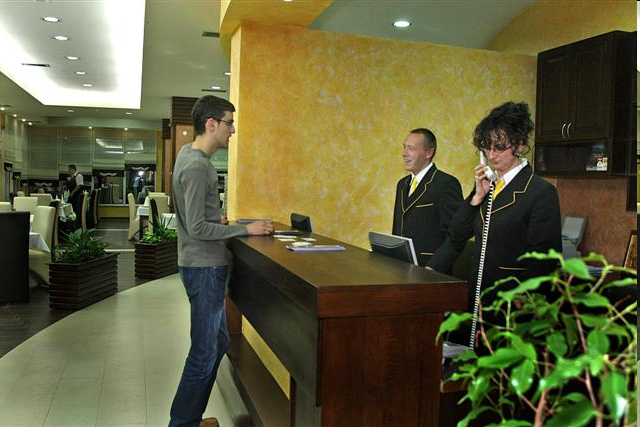 Mit w und ck.
Entschuldigen Sie, buchstabieren Sie bitte!
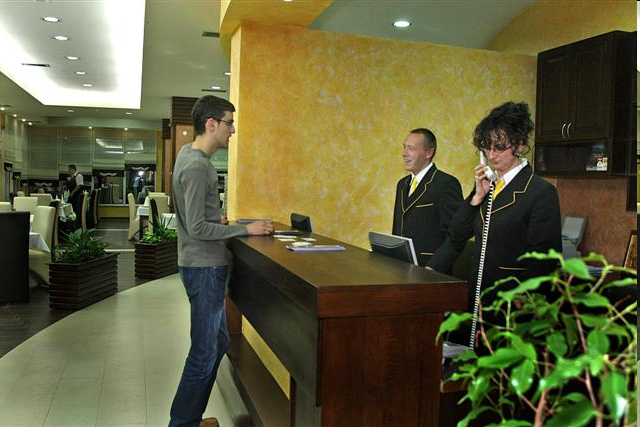 G-r-a-u-w-i-n-c-k-e-l.
Grauwinckel. Danke. Sind Sie Schweizer?
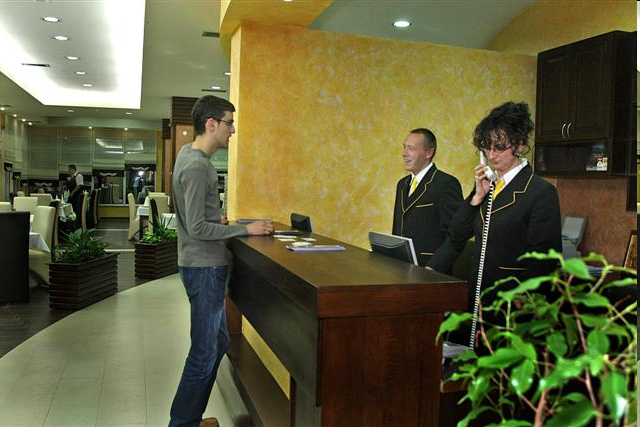 Nein, ich bin Deutscher.
Ihren Pass bitte.
Danke.
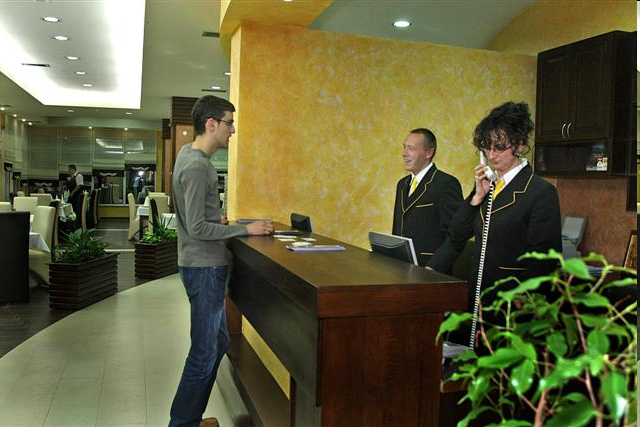 Hier bitte.
Wie heißen Sie?
 Wie bitte? Ihr Vorname?
Und wie ist Ihr Familienname?
Langsam bitte! Krau...?
                        
Verzeihung, wie schreibt man das? 
Entschuldigen Sie, buchstabieren Sie bitte!
Grauwinckel. Danke. Sind Sie Schweizer?
Ihren Pass bitte.
Danke schön
Thomas Grauwinckel.
Thomas, mit th. 
Grauwinckel.

Nein. G wie Gustav. Grau-winckel.
Mit  w und  ck.

G-r-a-u-w-i-n-c-k-e-l.

Nein, ich bin Deutscher.
Hier bitte.
Bitte.
Dialog 2
Wie ist Ihr Name?
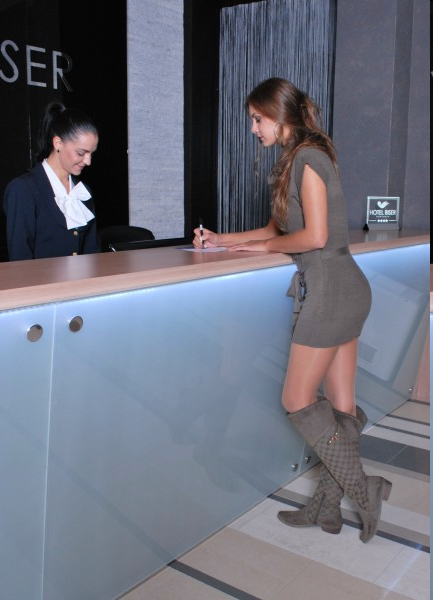 Danemann.
Hanemann?
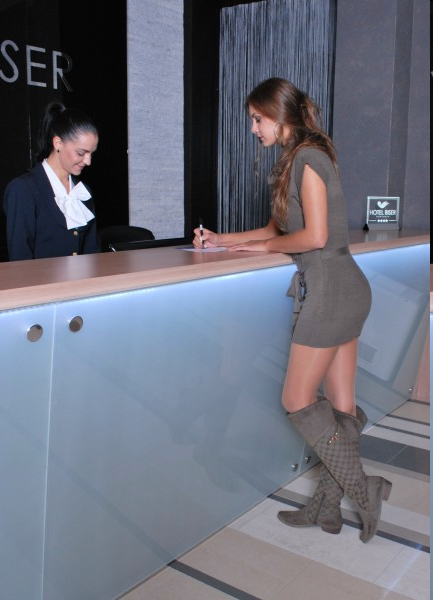 Danemann. D wie Dora
Entschuldigung, sind Sie Österreicherin?
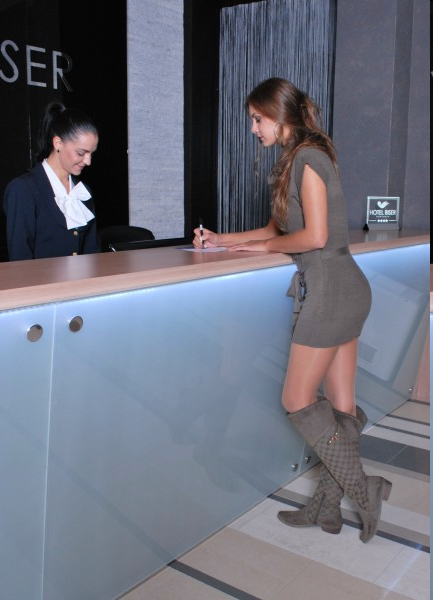 Nein Schweizerin.
Ihren Pass bitte.
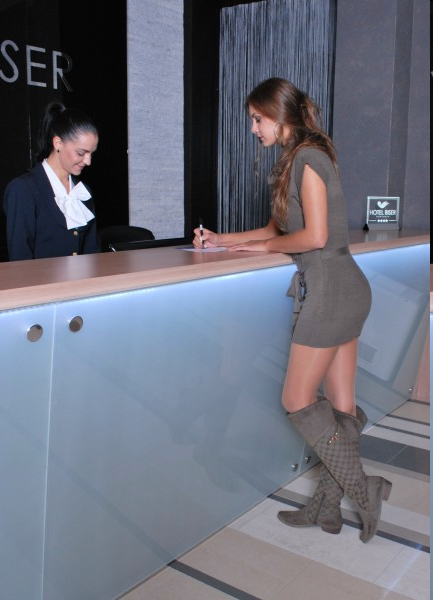 Hier, bitte
Füllen Sie bitte das Formular aus.
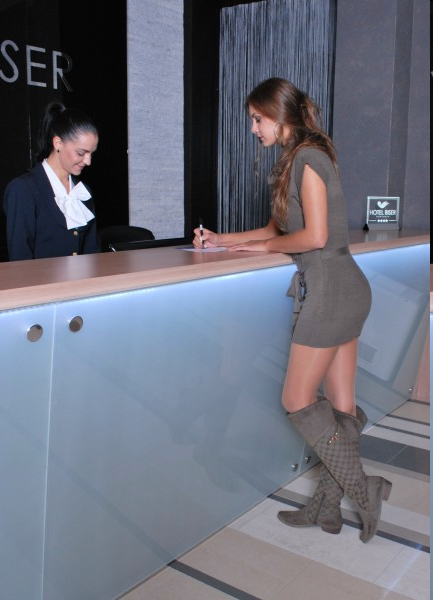 So?
Ja. Das ist Ihr Schlüssel. Ihr Zimmer ist ...
Danke. Bitte, unterschreiben Sie hier!
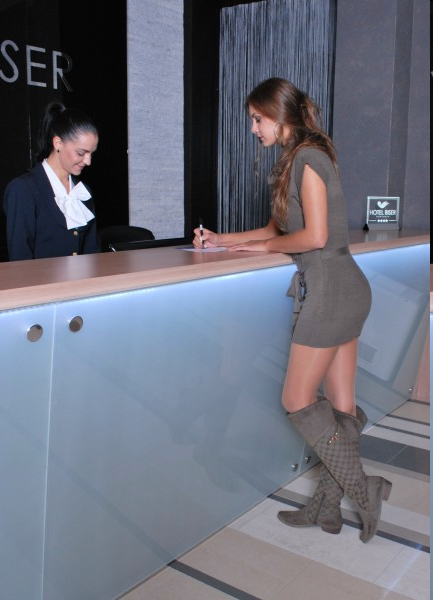 Ist das alles?
Wie ist Ihr Name?
Hanemann?

Entschuldigung, sind Sie Österreicherin?

Ihren Pass, bitte.
Danke. Füllen Sie bitte das Formular aus.

Ja. Bitte, unterschreiben Sie hier.
Ja, danke. Hier ist Ihr Schlüssel. Ihr Zimmer ist ...
Danemann.
Danemann. D wie Dora. 

Nein, Schweizerin.

Hier bitte.

So?

Ist das alles?
101
Zahlen
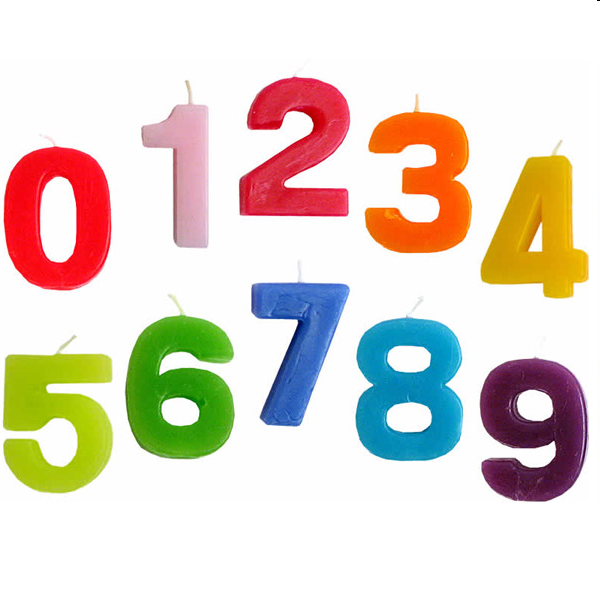 0    null

1    eins

2    zwei

3    drei

4    vier

5    fünf
sechs

 sieben

 acht

 neun

10  zehn
11 = elf
12 = zwölf
13 = dreizehn
14 = vierzehn
15 = fünfzehn
16 = sechzehn
17 = siebzehn
18 = achtzehn
19 = neunzehn
20 = zwanzig
 21 = einundzwanzig
 22 = zweiundzwanzig
 23 = dreiundzwanzig
 24 = vierundzwanzig
 25 = fünfundzwanzig
 26 = sechsundzwanzig
 27 = siebenundzwanzig
 28 = achtundzwanzig
 29 = neunundzwanzig
30 = dreißig
40 = vierzig
50 = fünfzig
60 = sechzig
70 = siebzig
80 = achtzig
90 = neunzig
100 = einhundert
101 = einhunderteins
102 = einhundertzwei
110 = einhundertzehn
153 = einhundertdreiundfünfzig
1000 = eintausend
1 000 000 = eine Million
Woher kommen Sie?
Familienname?
Vorname?
Land?
Wohnort?
Straße?
Nummer?
Passnummer?
Familienname?
Vorname?
Land?
Wohnort?
Straße?
Nummer?
Passnummer?
Grauwinckel.
  Thomas
  Deutschland.
  Bonn.
  Mozartstraße.
  5.
  B 948531706
Familienname?
Entschuldigen Sie bitte, wie ist Ihr Familienname (Name)?

Wie heißen Sie bitte?
Vorname?
Und wie ist Ihr Vorname?

Entschuldigung, Ihr Vorname ist ?
Land?
Aus welchem Land kommen Sie?

Woher kommen Sie?

Ich komme aus Serbien.
Wohnort?
Entschuldigung, Ihr Wohnort?

Aus welcher Stadt kommen Sie?

Mein Wohnort ist Belgrad.

Ich komme aus Belgrad.
Straße und Nummer?
Wo wohnen Sie?

Wie ist Ihre Adresse, bitte?
Nummer?
Und Ihre Hausnummer, bitte.
Passnummer?
Verzeihen Sie, wie ist Ihre Passnummer?
Dialog 1
Entschuldigen Sie, wie heißen Sie bitte? 
Reisch. Georg Reisch. 
Und Ihre Frau? 
Irma.
Aus welchem Land kommen Sie? 
Aus Österreich. 
In welcher Stadt leben Sie?
In Graz.  
Wie ist Ihre Adresse? 
Mozartstraße 2.
Verzeihung, Mozartstraße ... 
Nummer zwei.
Danke. Und Ihre Pässe bitte.
Hier, bitte.
Danke. Hier ist Ihr Schlüssel.
Danke schön.
Ihre Zimmernummer ist 315.
 Danke. Wo ist das?
Hier links. Kommen Sie!
Dialog 2
Hallo, heißt du Irene?
Nein, ich heiße nicht Irene. Ich bin Lena.
Wie ist dein Familienname ?
Lehmann.
Woher kommst du Lena? 
Ich komme aus Österreich.
Aus welcher Stadt? 
Aus Salzburg.
Wie ist deine Adresse? 
Frankfurterstraße 24.
Wie ist deine Passnummer? 
N 4283157960.
Danke schön. Hier ist dein Schlüssel.
Und wo ist mein Zimmer?
Dort rechts.
Danke. Tschüss!
Spielen Sie den Dialog vor!
10/27/2021
PRESENTATION TITLE
128
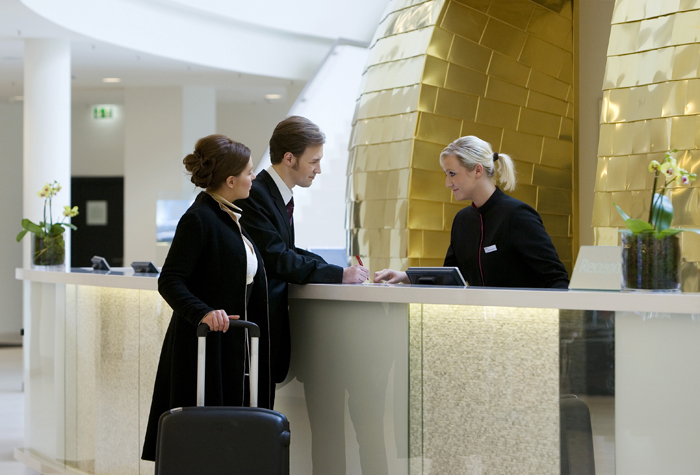 Kaufmann, Theodor.
Angela Kaufmann.
Tappenbeck, 38470
Mit doppel p und ck , Tappenbeck.
Poststraße 17.
Staatsangehörigkeit: deutsch.
Tel. 049 725 368